Linguistique diachronique  - L6ITLDIA   -  année 2023-2024
Nascita del Dolce Stil Novo

	Guittone d’Arezzo arricchisce la lirica d’amore (di eredità provenzale) grazie alla spiritualità cristiana. La lirica provenzale era sensuale (cf. « joy ») .
	
	Rapporto tra cavaliere e dama = rapporto tra signore e feudatario (vassallaggio concreto) 
	Servizio amoroso prestato dall’amante verso la donna corteggiata = servizio prestato dal vassallo al suo signore (analogia).  Ricompensa : idem.
	
	Con la spiritualità cristiana, la tematica si approfondisce ed arricchisce di spunti filosofici, intellettuali e teologici, che Guinizzelli esplora e Dante porterà alla massima espressione. 

	Concetto nuovo : la gratuità, l’amore disinteressato, senza secondi fini.
	
	É questo sentimento « nuovo » che Dante scopre ed iscrive al centro della Vita Nova, come chiave di volta dell’opera, con la canzone  Donne ch’avete...
Linguistique diachronique  - L6ITLDIA   -  année 2023-2024
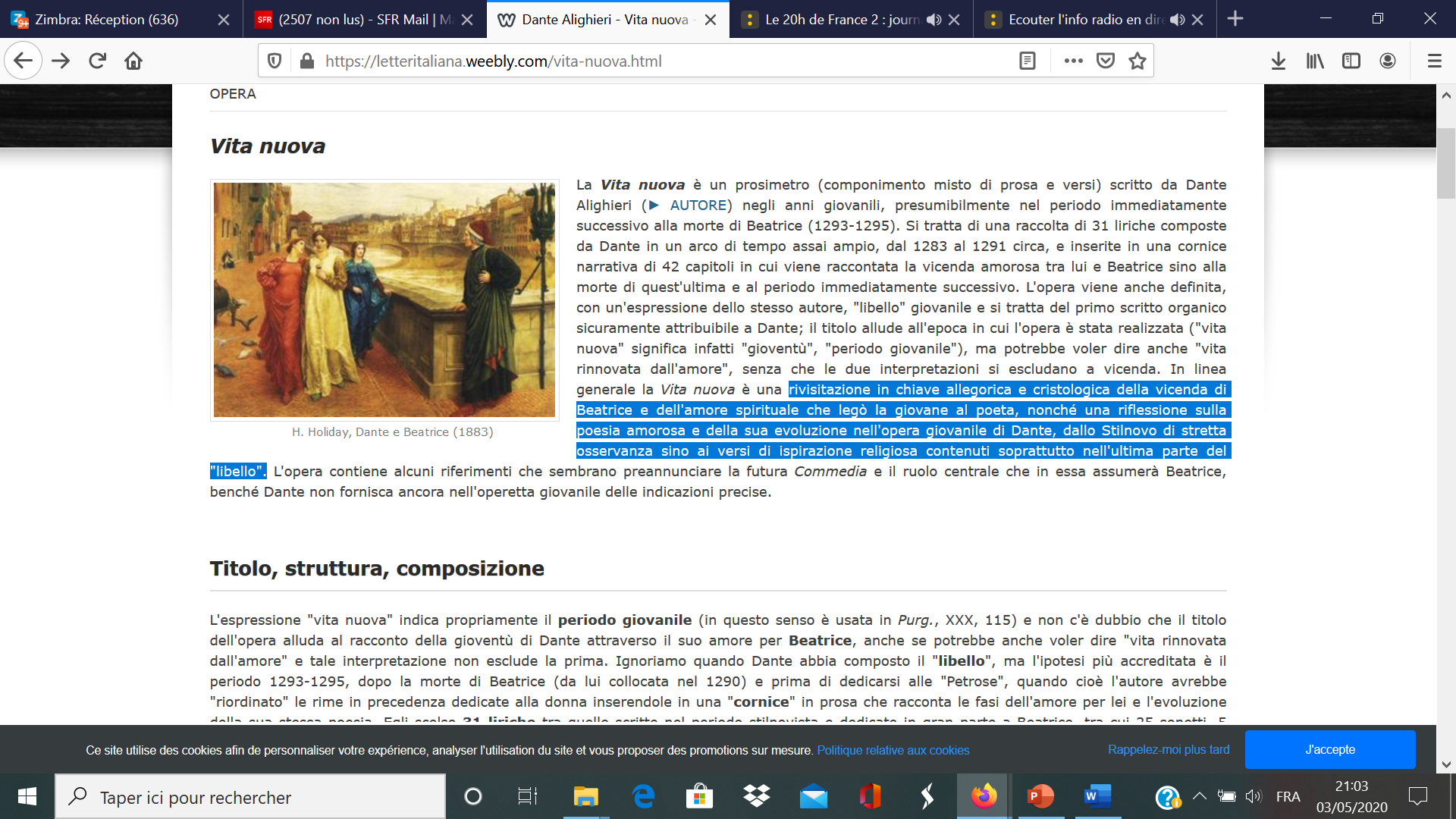 Vita Nova 
« Prosimetrum » scritto negli anni 
di gioventù :  31 liriche 
+ commenti in prosa dell’autore, 
prima e dopo la morte di Beatrice.
→ chiave allegorica : l’ordinamento delle liriche riflette l’evoluzione spirituale della vicenda (l’amore di Dante per Beatrice, che lo eleva verso la trascendenza) e anche l’evoluzione poetica dell’autore (aderisce pienamente al « Dolce Stil Novo »).
https://letteritaliana.weebly.com/vita-nuova.html
Chiave di volta dell’opera : la canzone  Donne ch’avete intelletto d’amore. Questa lirica, situata nella raccolta subito dopo la morte di Beatrice, evoca la nascita di questo amore nuovo, gratuito, che non esige reciprocità :
https://letteritaliana.weebly.com/donne-chavete-intelletto-damore.html
Linguistique diachronique  - L6ITLDIA   -  année 2023-2024
La canzone Donne ch’avete intelletto d’amore è fondamentale, in questo percorso evolutivo generale, e nella produzione dantesca. 

	Dante ne parlerà anche, indirettamente, nel De Vulgari Eloquentia (1303-1304), dove cita una rete lessicale riconducibile alla canzone.

 	La canzone è posta al centro della Vita Nova, un’opera di gioventù (1293-1295), composta da un’alternanza di poesie e di passi in prosa in cui l’autore commenta il proprio percorso poetico (tecnica del « prosimetrum »). 

	Lo stile diventa quello della lode, viene chiamato « nuovo » in questo senso, le scelte poetiche sono caratterizzate da « dolcezza », in relazione alle tematiche scelte.
Linguistique diachronique  - L6ITLDIA   -  année 2023-2024
L’espressione « dolce stil novo » proviene dal canto XXIV° del Purgatorio : Dante incontra Bonagiunta Orbicciani insieme a Giacomo da Lentini e Guittone d'Arezzo. I due si mettono a dialogare e Bonagiunta esprime ammirazione, a posteriori, per lo stile inaugurato dai poeti stilnovisti :

Ma dì s’i’ veggio qui colui che fore 		49
trasse le nove rime, cominciando 
‘Donne ch’avete intelletto d’amore’».
 
E io a lui: «I’ mi son un che, quando 		52
Amor mi spira, noto, e a quel modo 
ch’e’ ditta dentro vo significando».				
 
«O frate, issa vegg’io», diss’elli, «il nodo 	55
che ‘l Notaro e Guittone e me ritenne 
di qua dal dolce stil novo ch’i’ odo!
 
Io veggio ben come le vostre penne 		58
di retro al dittator sen vanno strette, 
che de le nostre certo non avvenne;
 
e qual più a gradire oltre si mette, 		61
non vede più da l’uno a l’altro stilo»; 
e, quasi contentato, si tacette.				Purgatorio, XXIV, v. 49-63
Linguistique diachronique  - L6ITLDIA   -  année 2023-2024
Dante, Donne ch’avete intelletto d’amore

Canzone che costituisce il cardine della Vita Nova : posta al centro della composizione, essa sta a indicare l’inizio di una « vita nuova », allo stesso tempo poetica ed umana. Estetica della « lauda ».

Dante scopre l’amore-contemplazione, lo stato di grazia e di beatitudine. Allo stesso tempo, inaugura uno stile poetico in grado di tradurre tale esperienza di crescita interiore : intellettuale, psico-affettiva e spirituale.

Metro :  canzone di 5 stanze di endecasillabi
Ogni stanza ha la struttura di un sonetto (fronte : ABBC, ABBC ; sirma  CDD, CEE)

Struttura : Dante si rivolge per quattro stanze alle « donne cortesi » (nel senso della nobiltà di cuore) e, nell’ultima stanza, che funge da congedo, parla della canzone.
 
https://letteritaliana.weebly.com/donne-chavete-intelletto-damore.html
Linguistique diachronique  - L6ITLDIA   -  année 2023-2024
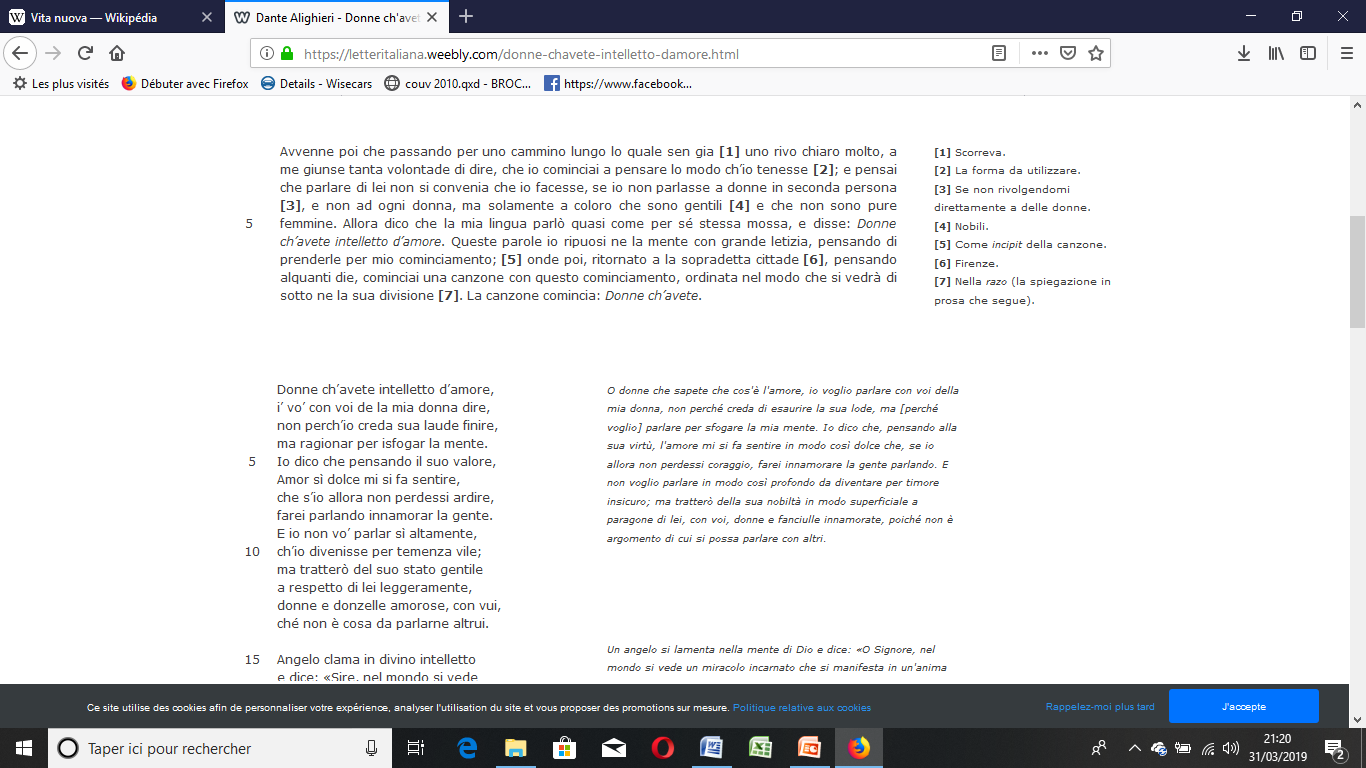 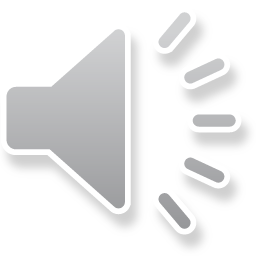 Linguistique diachronique  - L6ITLDIA   -  année 2023-2024
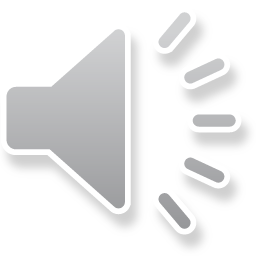 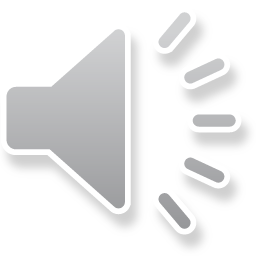 Linguistique diachronique  - L6ITLDIA   -  année 2023-2024
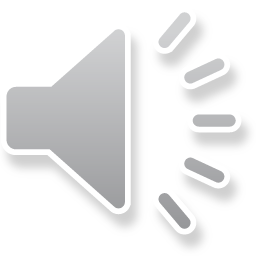 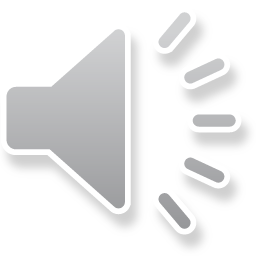 Linguistique diachronique  - L6ITLDIA   -  année 2023-2024
latinismi 
 
donna  < domina		gentile < gens, gentis (agg. gentilem)
amore < amor		dolce <  agg. dulcis (acc. dulcem)
mente < mens, mentis	dire
anima < anima		parlare
cielo < coelum		vedere
pietà < pietas		sentire
virtute < virtute(m)		donar
salute < salute(m)
securtate < securtate(m)
letitia < laetitia(m)	amoroso : ricostituzione colta
 
 
 grecismi
angelo < du grec ancien ἄγγελος, ángelos (messaggero ; angelo)
Linguistique diachronique  - L6ITLDIA   -  année 2023-2024
Fonetica
 
grafia   ch/gh + a, o , u 	(occlusive velari)
grafia   ci/gi + e,i 		(affricate palatali)
 
grafia   gl + a	 	(es. maravigla)
 
grafia  ț  cedigliata		(affricata alveolare sorda)		
				ex. donțelle, speranța (trascriz. ms vaticano), gall.
 
raddoppiamento fonosintattico	ma rragionare ; che ss’io ;  a rrispetto ;   e cche ; nonn è ; 	nonn ave
 
fiorentinismi		« e » protonica (al posto di « i »)	ex. segnior
 
assenza di sincope		sofferite
 
desinenza verbale P1 in « e »	i’ divenisse ;  (io) perdesse
 
apocopi			vo’  (= voglio)

una rima imperfetta (siciliana)	voi / altrui (v. 13,14)
Linguistique diachronique  - L6ITLDIA   -  année 2023-2024
Morfo-sintassi
l’articolo determinativo masch. sing. è :
 « lo » a inizio frase (lo cielo) 
 « il » dopo finale vocalica (pensando il su’ valore)
 
la preposizione articolata presenta la doppia « l » solo davanti a iniziale vocalica tonica :
	nell’atto ≠ dela mia donna ; nelo ‘Nferno
 
epitesi (verbo avere)	have  (cf. ha)    v. 19
Linguistique diachronique  - L6ITLDIA   -  année 2023-2024
Per contrasto con il Dolce Stil Novo : 
le « Rime Petrose » di Dante.
Linguistique diachronique  - L6ITLDIA   -  année 2023-2024
canzone  Così nel mio parlar voglio esser aspro
 (Rime « petrose »)
	
54 componimenti (più altri di attribuzione incerta), che Dante non ha incluso nella Vita Nova o nel Convivio. Analizzati dai critici e raggruppati in 4 sezioni.
 
- rime di ispirazione cortese
- rime comiche
- rime petrose
- rime dell’esilio
 
	Quattro canzoni costituiscono il gruppo delle rime “petrose” ; questa è l’ultima, riconosciuta come la più efficace realizzazione della “petrosità”. 
	Le strofe (o stanze) sono sei, ciascuna composta di dieci endecasillabi e tre settenari con la prima parte divisa in due (ABbC ABbC) e la seconda parte (CDdEE) ; il congedo ripete lo schema della prima parte.

https://letteritaliana.weebly.com/cosi-nel-mio-parlar-voglio-esser-aspro.html
Linguistique diachronique  - L6ITLDIA   -  année 2023-2024
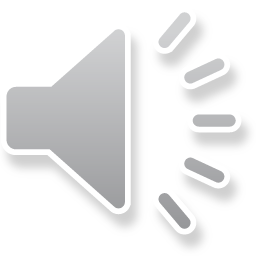 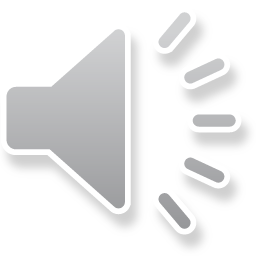 Linguistique diachronique  - L6ITLDIA   -  année 2023-2024
Linguistique diachronique  - L6ITLDIA   -  année 2023-2024
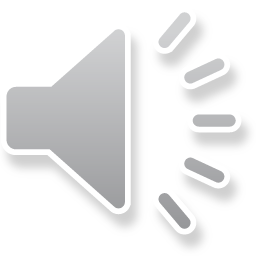 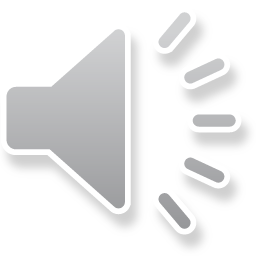 Linguistique diachronique  - L6ITLDIA   -  année 2023-2024
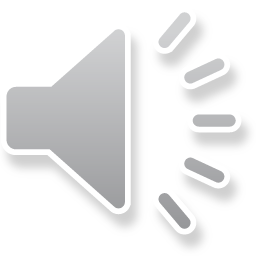 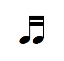 Luca Marenzio        https://www.youtube.com/watch?v=Op60ErOJJLc
Linguistique diachronique  - L6ITLDIA   -  année 2023-2024
lingue pre-latine
faretra	<	gr. ϕαρέτρα  (astuccio per le frecce sulla spalla destra)			lat. pharĕtra
borro	<	(variante di botro)  dal gr. bóthros ‘fossa’ 
brucare	<	der. di bruco, dal lat. tardo bruchum ‘larva di locusta’, 			dal gr. brûkhos o brûkos ‘locusta’ 
saetta	<	prob. voce di origine etrusca  > lat. sagĭtta,
 
lingue germaniche
schermo	< 	ant. tedesco skerm=skirm=scirm (mod. schirm) scudo, 			riparo, difesa
spezzare	< 	der. da pezzo, maschile di pezza > celt. *pettia 
			(da cui anche fr. pièce)
scherana	<	got. *skara «capitano» e, per scadimento semantico, 			«bandito»; cfr. anche sgherro
Linguistique diachronique  - L6ITLDIA   -  année 2023-2024
latino (classico, tardo, ecclesiastico)
lima	<	lat. lima(m)
scorza	<	lat. scŏrtea «veste di pelle, pelliccia», femm. sostant. dell’agg. scorteus
aspro	<	lat. asp(ĕ)rum 
crudo	<	lat. crūdus «sanguinolento, non cotto; immaturo; crudele», dalla 			stessa radice di cruor [...] più partic., carne c.
ignudo	<	variante di nudo  [*gnudu(m) > nudo]   con « i » iniziale d’appoggio 			(prostesi vocalica, come iscritto, istrada, istoria…)
impietrare	<	der. del lat. petra ‘pietra’ (col pref. intensificativo in- )
arretrare	<	lat. retro  (avverbio) : verbo parasintetico 
scemare	<	lat. *exsemare, der. di sēmis «metà»
rodere	<	lat. rōdĕre
scudiscio	<	der. (di origine settentr.) del lat. scutĭca «sferza, staffile»
 
prezzare	<	lat. tardo pretiare [der. di pretium «prezzo»]
rimbalzare	<	lat. tardo balteare, der. di balteus (= cintura militare)
 
diaspro	< 	lat. mediev. diasprum, lat. class. iaspis -ĭdis
affondare	<	lat. mediev. affundare, comp. di ad- e fundus  (rendere più profondo)
Linguistique diachronique  - L6ITLDIA   -  année 2023-2024
Fonetica
dittongamenti	[wƆ] 	truovo     (dopo consonante + r)
		[je]	lieva
 
monottongamenti	[aj]  >  [a]	atarme (cf. aitarme)
 
trattamenti danteschi	an- sostituisce il preesistente dittongo 	protonico au- di ascendenza siciliana e 	provenzale :     ancidere   (cf. aucidere)
 
 
Morfo-Sintassi
Articolo determinativo maschile singolare : forma enclitica ‘l    		es.	e ‘l peso ;  no’l potrebbe)
 
Condizionale	forma potrebbe  (al posto della forma poetica potrìa)